KLEKY
polohy celého těla, jejichž hlavním znakem je spočinutí na základně koleny nebo jedním kolenem
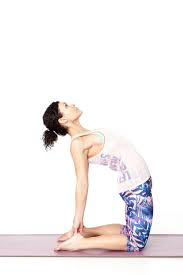 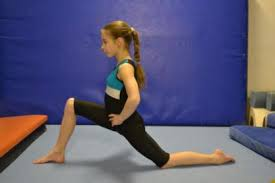 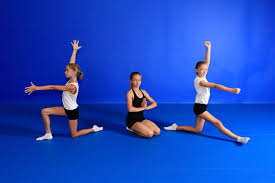 Rozdělení kleků
Podle opory o základnu
kleky obounož


kleky jednonož
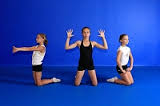 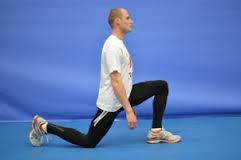 Rozdělení kleků
Podle oddálení nohou a rozložení váhy těla
			(kleky obounož) 
„snožné“ – nohy spojeny, váha je rozložena na obou končetinách
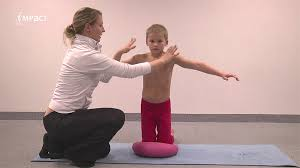 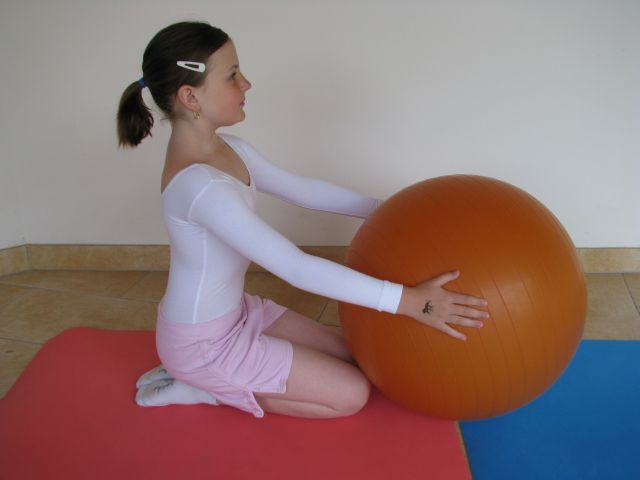 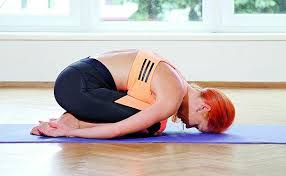 Rozdělení kleků
Podle oddálení nohou a rozložení váhy těla
			(kleky obounož) 
rozkročné – nohy jsou oddáleny, váha rozložena na obou končetinách
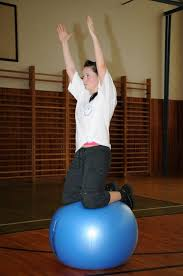 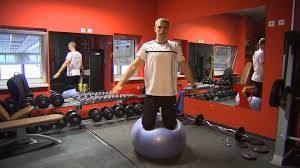 Rozdělení kleků
(kleky jednonož)
„normální“– váha převážně na klečící noze, druhá je pokrčena a na základně spočívá celým chodidlem
nožné – váha převážně na klečící noze, druhá noha je napjata a o základnu se opírá částí chodidla
rovnovážné – váha je na klečící noze, druhá je od základny oddálená
Rozdělení kleků
Podle úhlového vztahu mezi stehnem a bércem

zpříma
skrčmo
sedmo
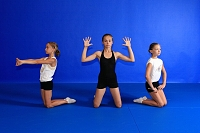 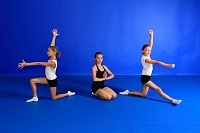 KLEKY
Příklad popisu
Základní poloha     Typ kleku       Bližší upřesnění

Klek                             (zpříma)
Klek 			       únožný 	 pravou/levou
Klek 			       na pravé
Klek                             přednožný     levou/pravou
Klek                             sedmo
KLEKY
Náklon – univerzální název pro mírně šikmou nebo šikmou polohu těla vzhledem k základně.
	- vzad, vpřed, vlevo, vpravo …….

v kleku náklon – vpřed  X  vzad
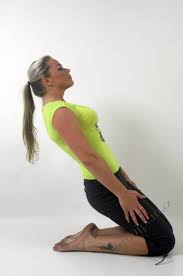 Pohyby do kleků
Sun
Přísun
Přinožení
Výkrok
Obrat 
Přenos – přenesení váhy